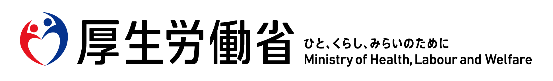 截至2022年8月
新型冠状传染病扩大特例措施
关于“紧急小额资金等特例贷款”的免除偿还
免除偿还要点
免除偿还按照资金种类进行统一办理。①紧急小额资金、②综合支援资金的首次贷款额、③综合支援资金的延长贷款额、④综合支援资金的二次贷款。
若借款人和户主为住民税非课税（均等比例和所得比例均为非课税）对象，则属于免除偿还的对象。与其他家庭成员的课税情况无关（※决定免除时已偿还的金额为免除对象外）。
免除要件等根据资金种类而不同。（参照下图）
除上述以外，若在判定年度以后借款人以及户主成为住民税非课税对象，残留债款将统一免除，且若在偿还过程中借款人死亡或宣告失踪、领取生活保护金、持有精神保健福祉手册（1级）或身体残障人士手册（1级或2级）、自愿破产等，在偿还期内出现偿还困难的状况，则可能予以全部或部分免除偿还。
需进行免除偿还的申请（※即便属于免除对象，也并非会自动免除）。请先确认社会福祉协议会发来的通知，于期限内申请。
　 若因搬家等原因，住址与申请时不同，请联系办理贷款申请手续的社会福祉协议会。
免除的必要条件及免除上限额
※1　2022年４月以后的紧急小额资金、综合支援资金（首次贷款）的特例贷款申请部分的免除偿还判定以2023年度住民税非课税为准，宽限期至2023年12月底。
※2　免除偿还后，自立商谈支援机构等也将继续提供支援。
※3   若根据借款人的要求设置了较短的宽限期，则不适用。
应该偿还但难以偿还的人士，请查阅背面的相关机构介绍。
面向难以偿还的人士的相关机构介绍
就业、家庭收支等支援
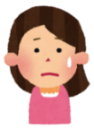 除了一起重新审视家庭收支，改善收支状况支援以及债务整理介绍之外，还与公共职业安定所等协同提供就业支援服务。
【利用对象】担心收入和家庭收支的人士
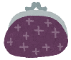 自立商谈支援机构一览
（厚生劳动省网站）
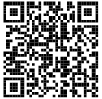 公共职业安定所一览
（厚生劳动省网站）
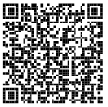 多重债务及法律关系咨询
由法律专家等提供法律咨询和债务整理（个人再生、自愿破产等）服务。
【利用对象】由于特例贷款以外的债务而烦忧的人士
司法书士综合
咨询中心一览
（日本司法书士会联合会　网站）
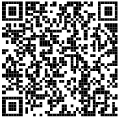 多重债务咨询窗口一览
（金融厅网站）
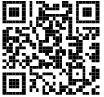 偿还相关咨询
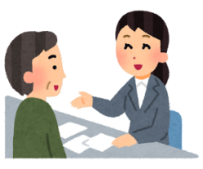 偿还有困难的人士，请先前往咨询窗口进行咨询。
除了有可能在一定期间内减免每个月的部分偿还额，以及获准延期偿还等，
即便在偿还期限内也有可能免除偿还（参见正面的“免除偿还要点“）。
还将介绍至所需的相关机构的支援服务。
【利用对象】虽不属于免除偿还对象，但难以偿还的人士【咨询窗口】因所居住的都道府县而不同。详情请查看都道府县社会福祉协议会邮寄的免除介绍或网站等。
【其他咨询处】生活福祉资金贷款咨询呼叫中心

　　　　　　　　　　　　　 0120-46-1999 （9:00～17:00　周六日及节假日除外）